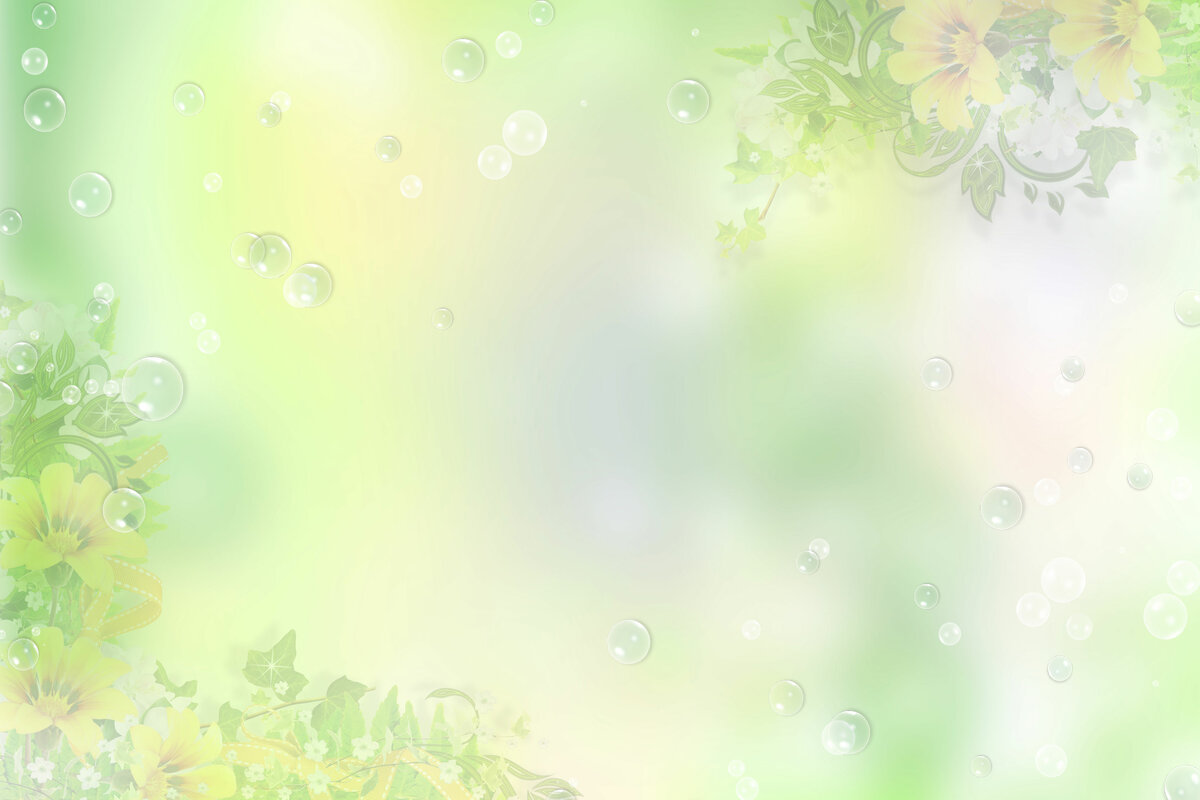 ВЕСНА шагает 
по планете
Воспитатель: Михайлова О.В.
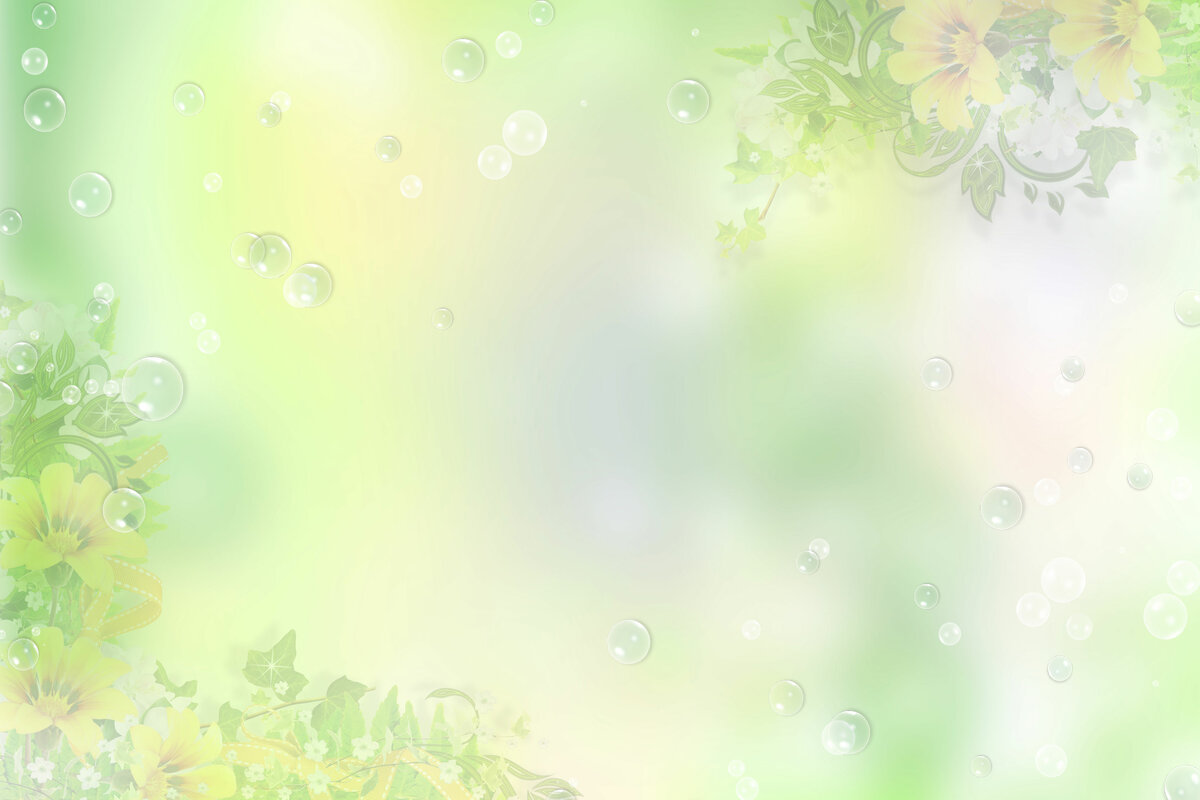 У Весны три месяца:
Март. Апрель. Май.
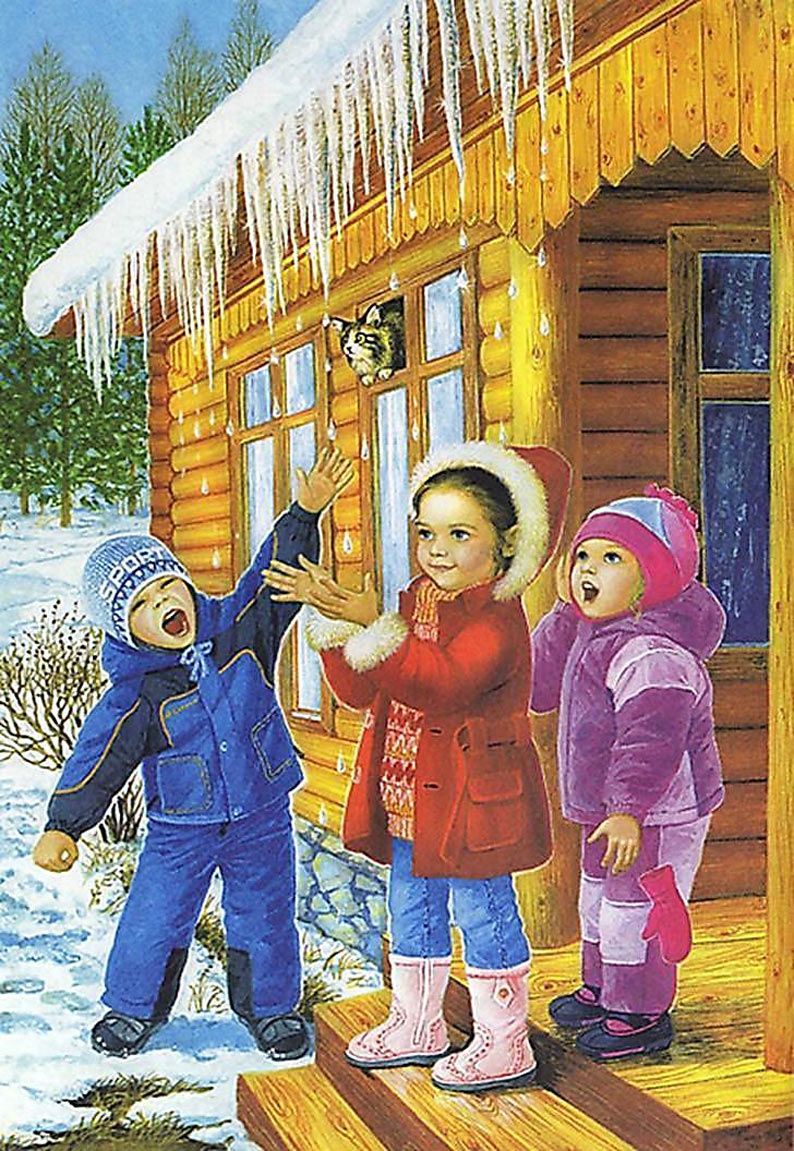 МАРТ
Ранней весной природа ещё спит.
	Но уже скоро яркое мартовское солнце начнёт прогревать землю, согревать остывший за долгую зиму воздух.
	Скоро прилетят птицы и разнесут весеннее пение по всему лесу.
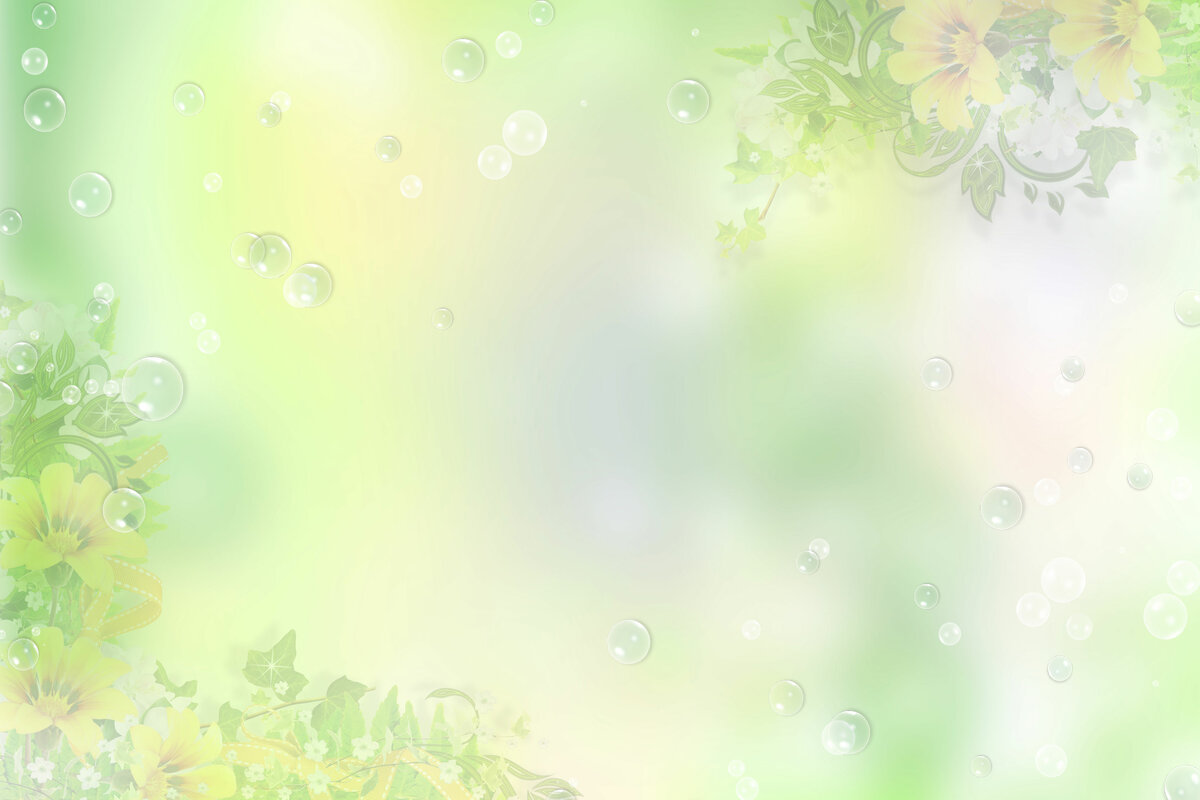 АПРЕЛЬ
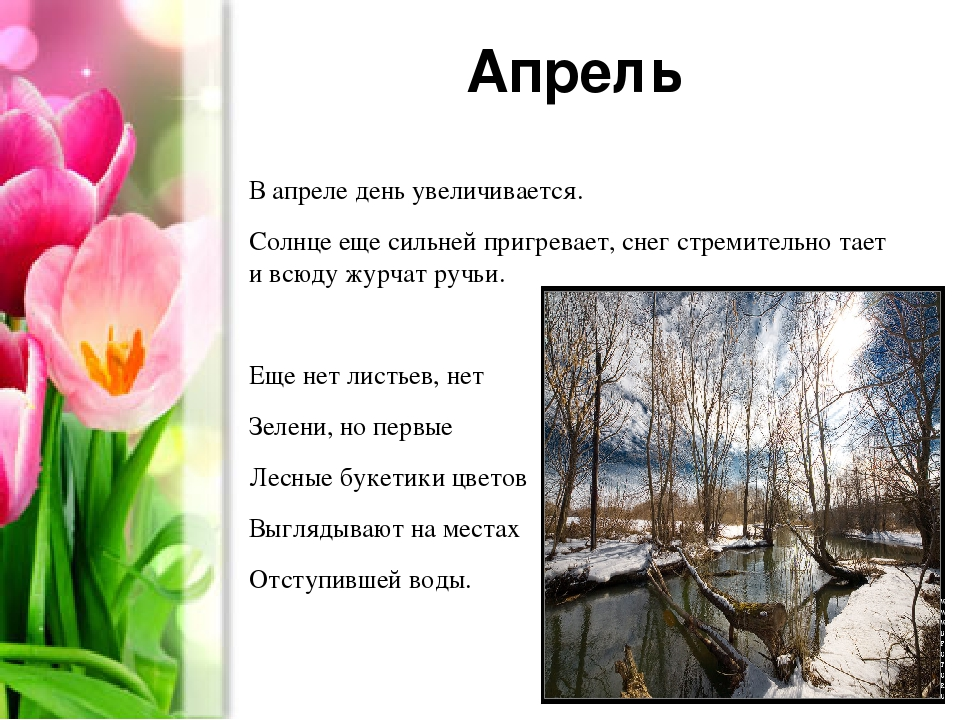 В апреле день увеличивается. 
Солнце ещё сильней пригревает, снег стремительно тает и всюду журчат ручьи.
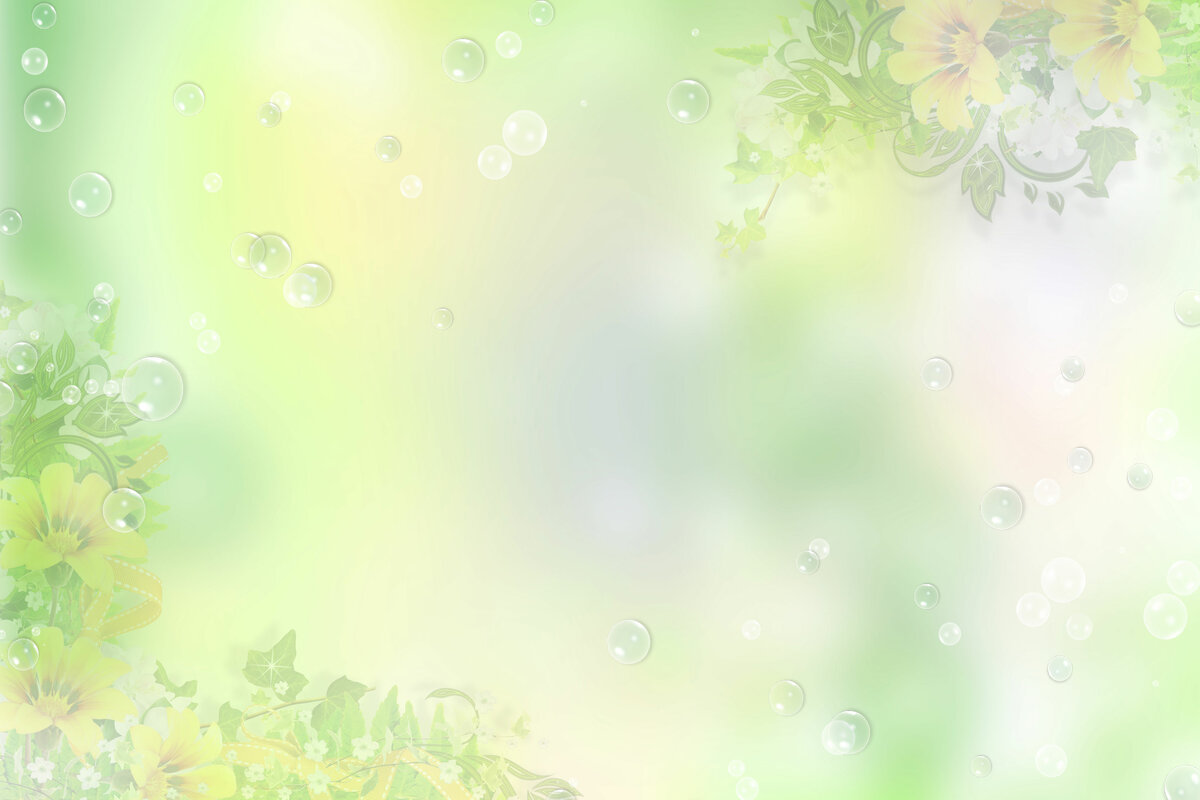 МАЙ
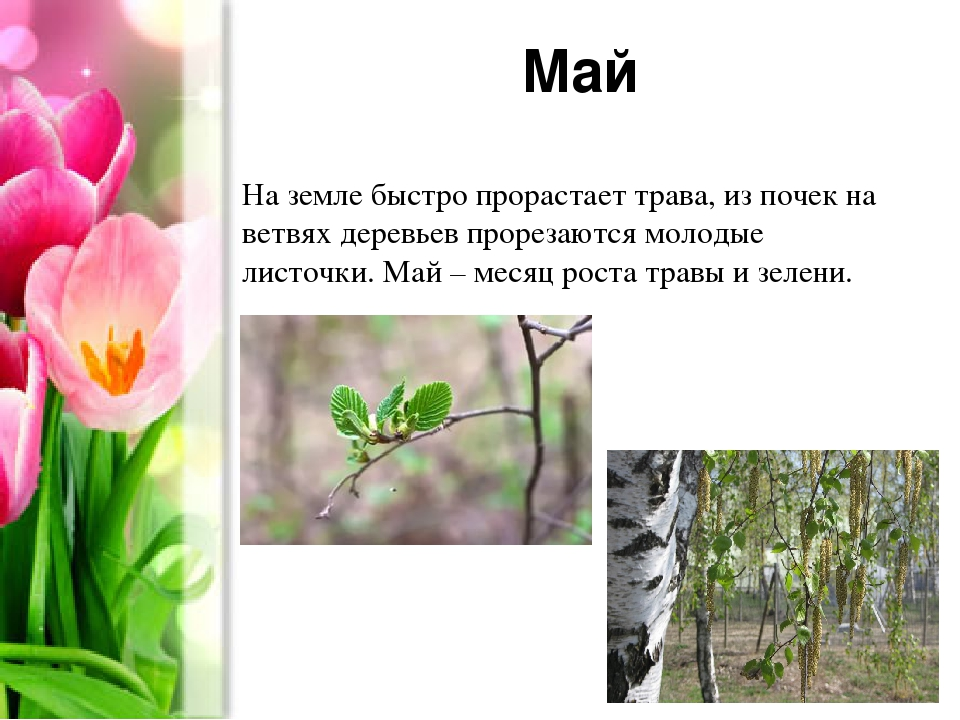 На земле быстро прорастает трава. Из почек на ветках деревьев прорезаются молодые листочки. 
	Май – месяц роста травы и зелени.
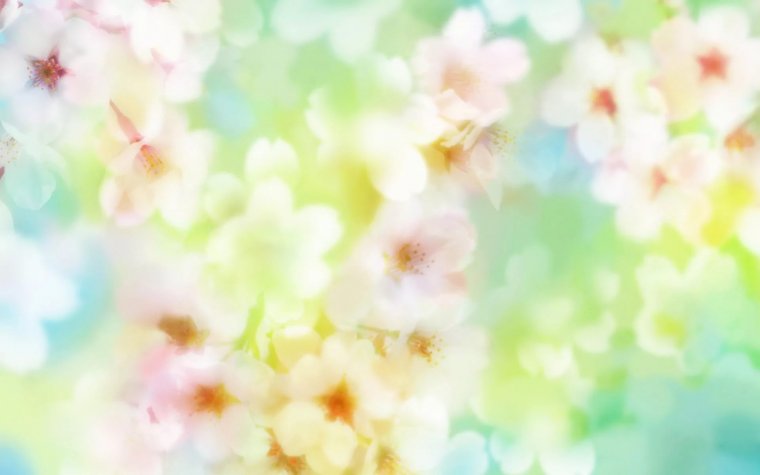 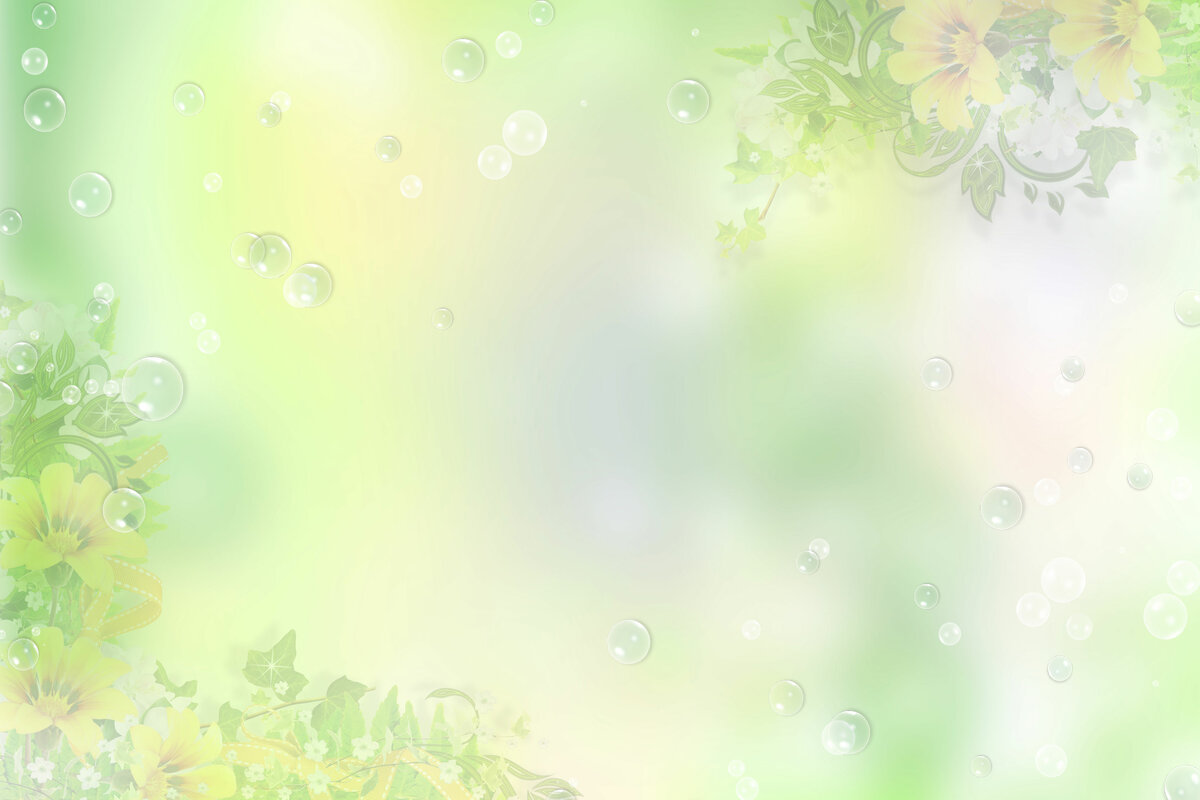 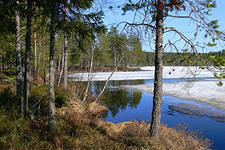 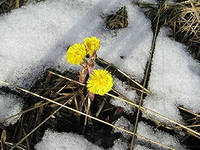 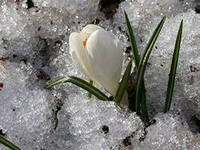 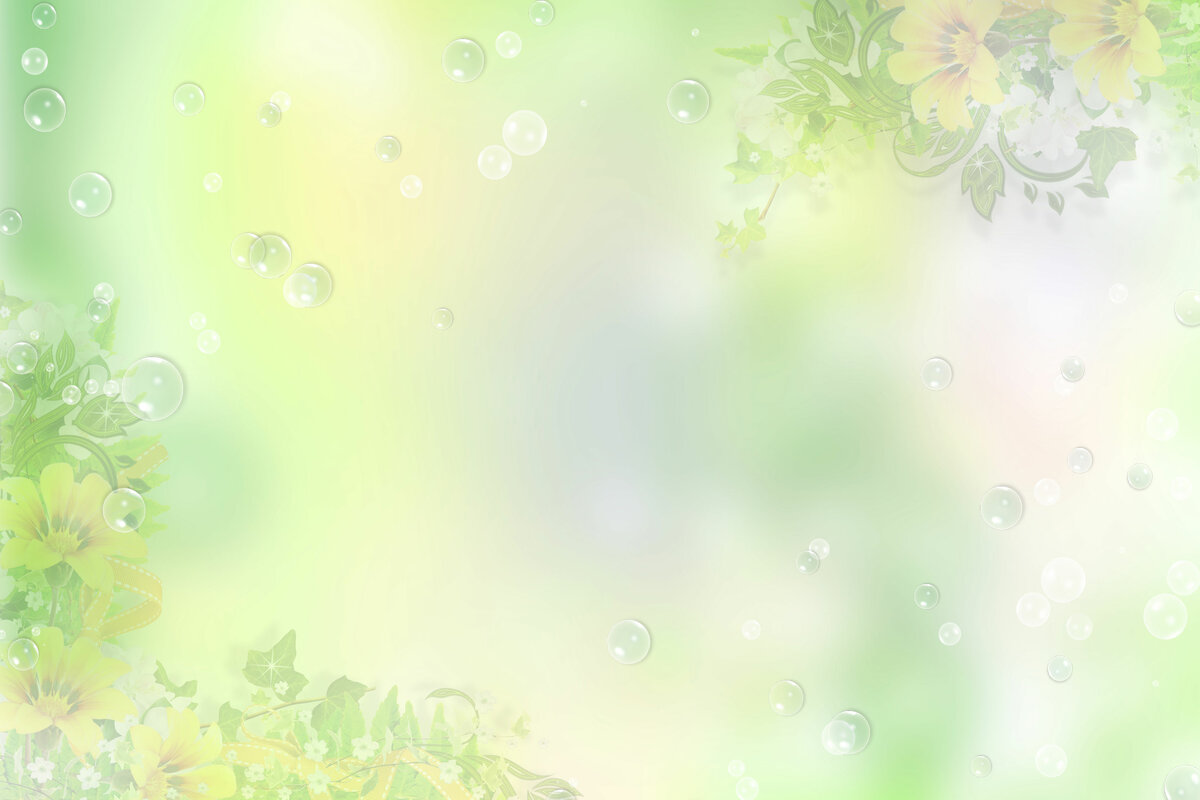 М а р т
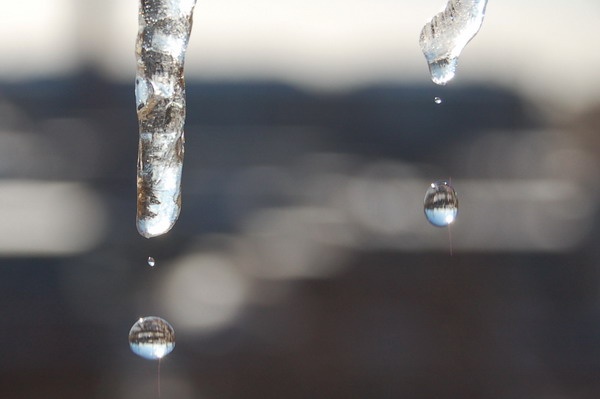 Первый весенний месяц. Этот месяц называют в
народе капельником, а дни со звонкими капелями –
солнечниками.
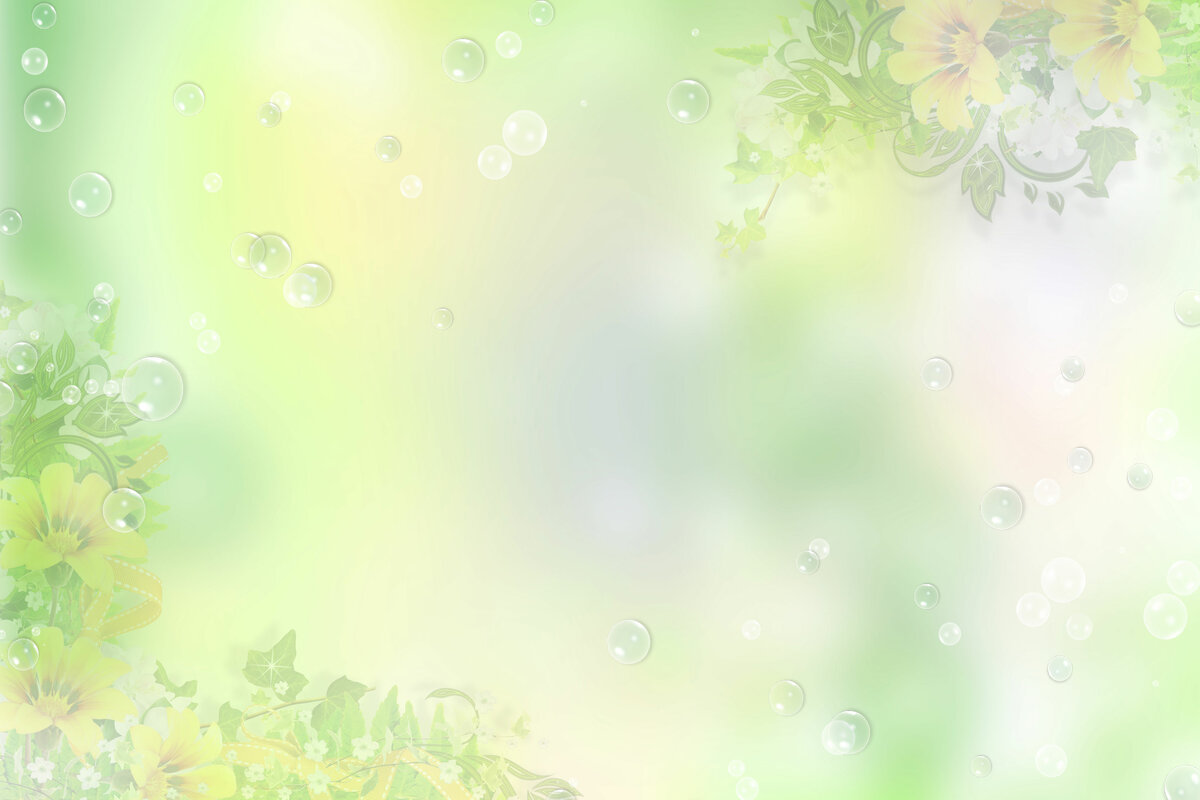 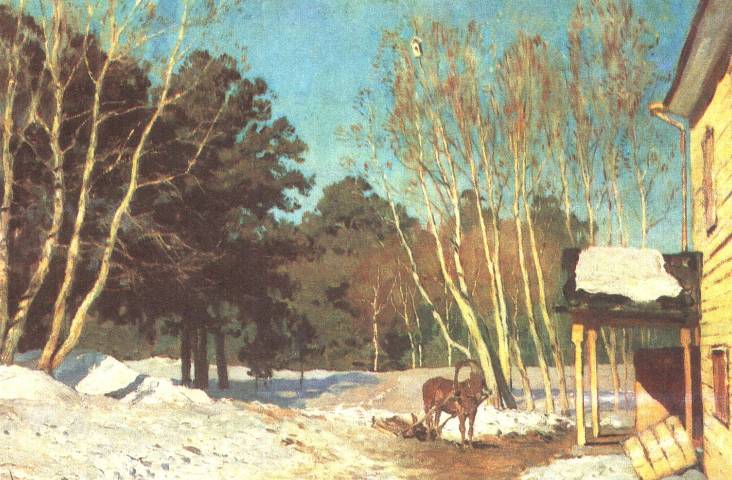 И. И. Левитан «Март»
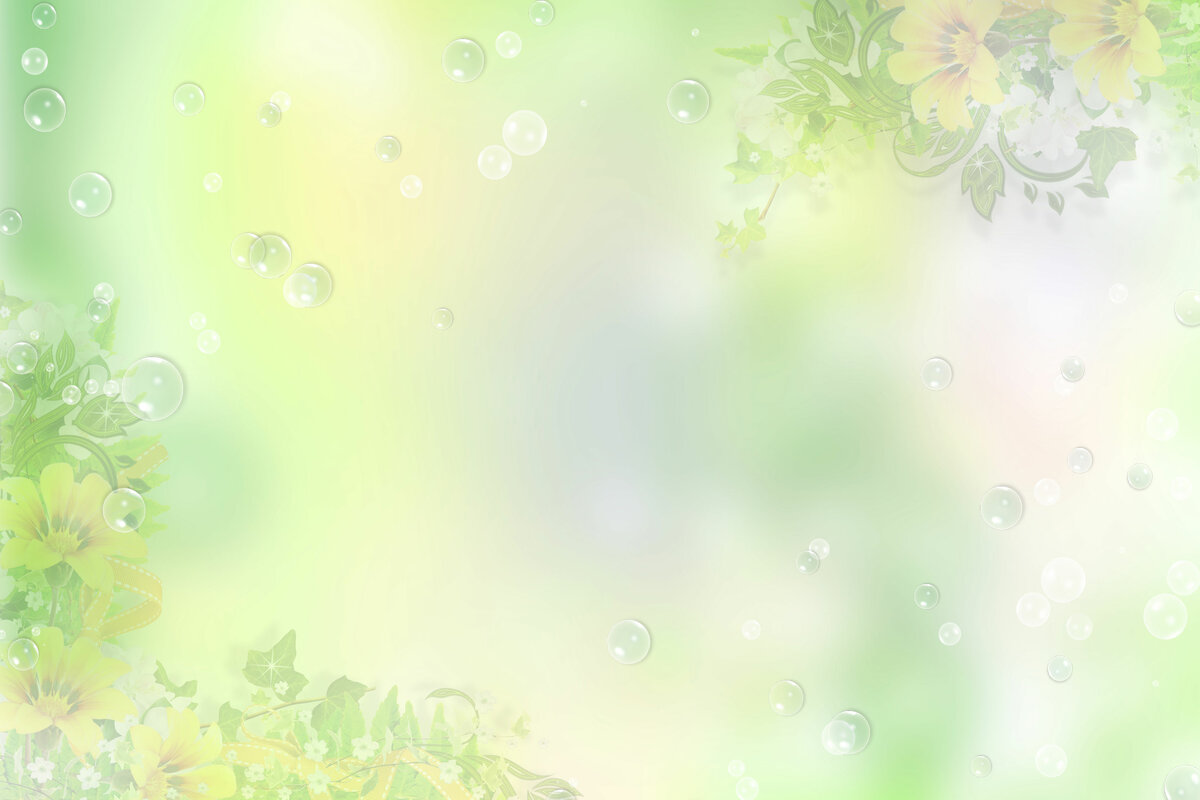 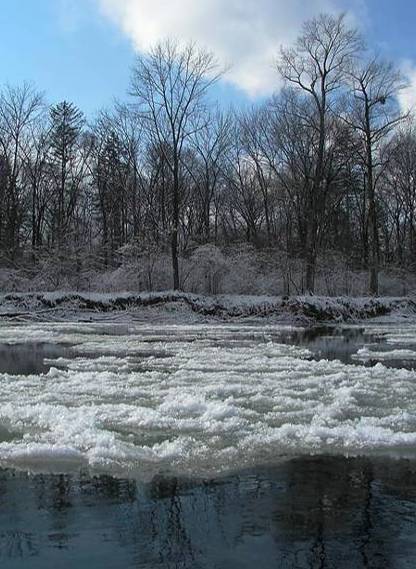 Март – начало весны
В марте появляются первые весенние проталины
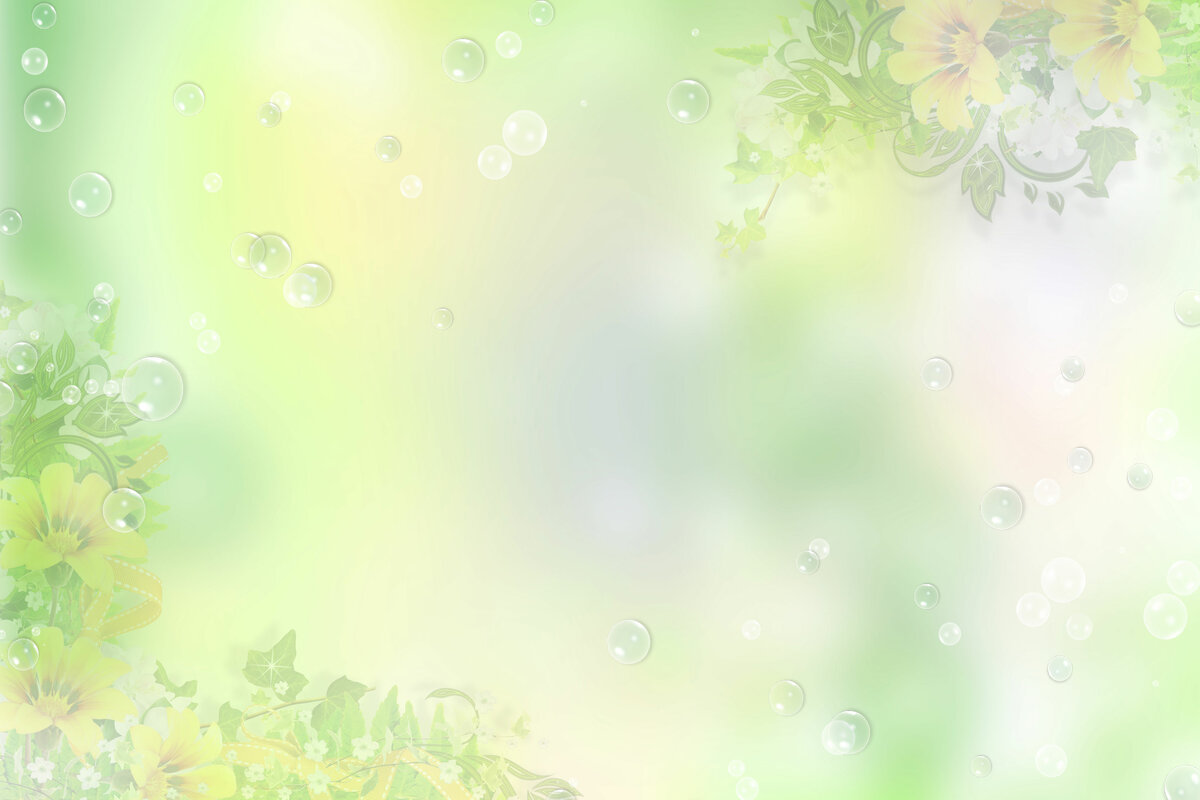 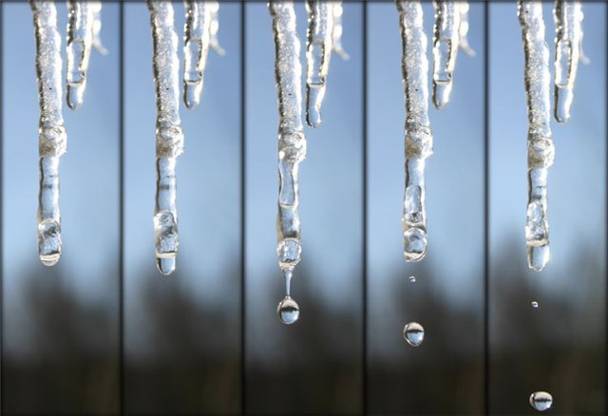 Звенит капель
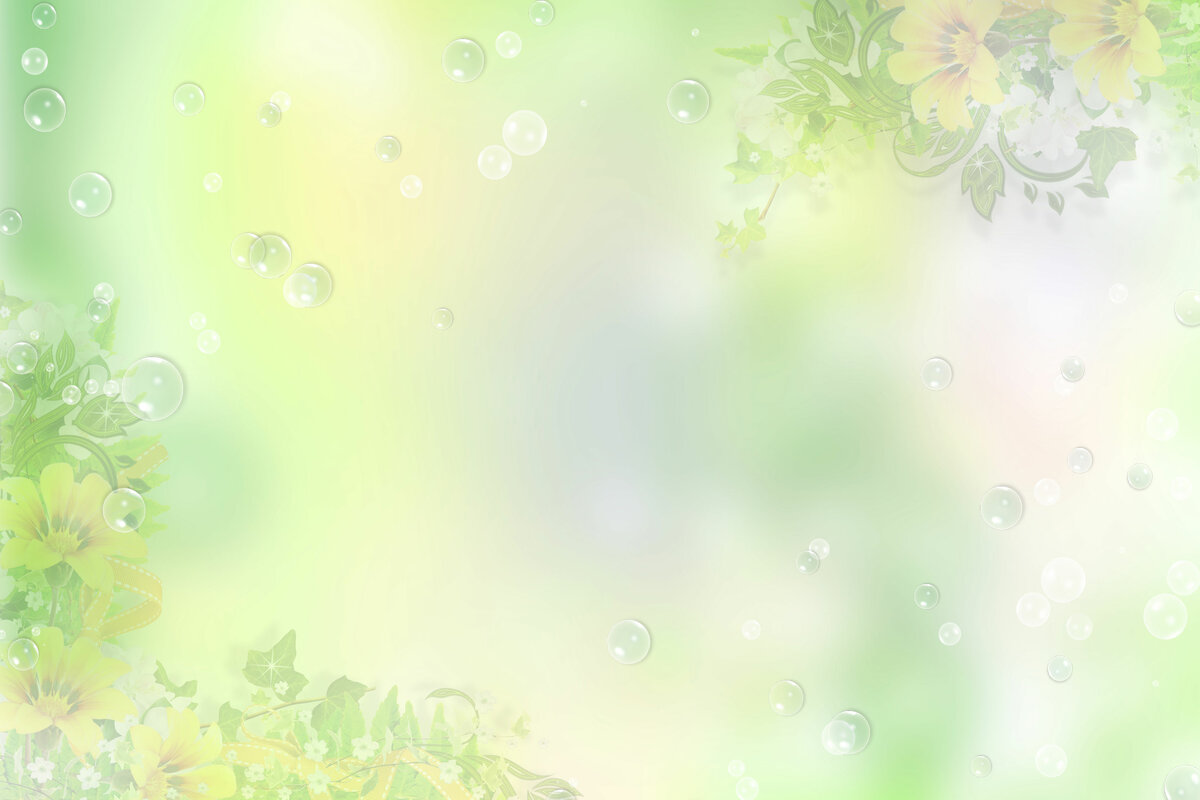 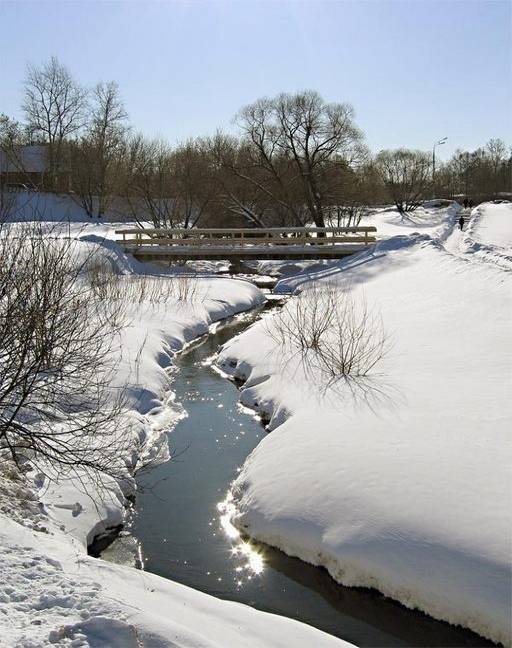 Река побуждается от сна
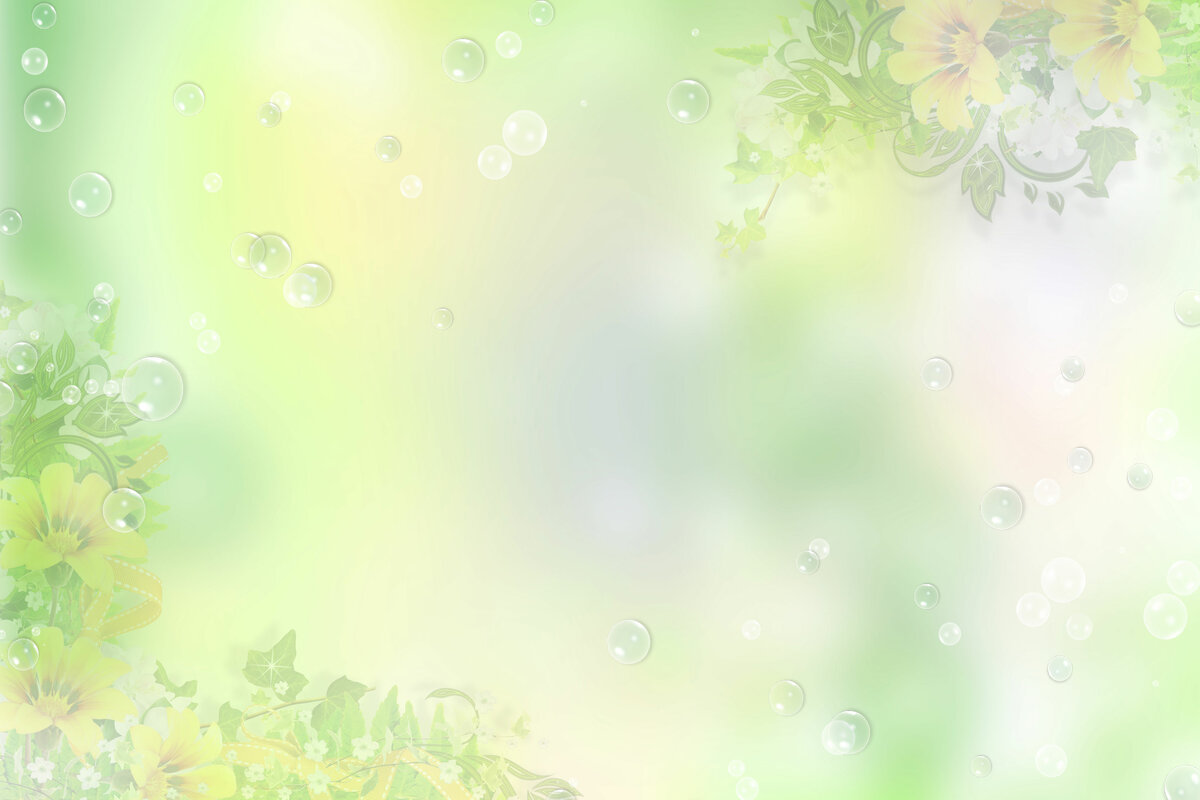 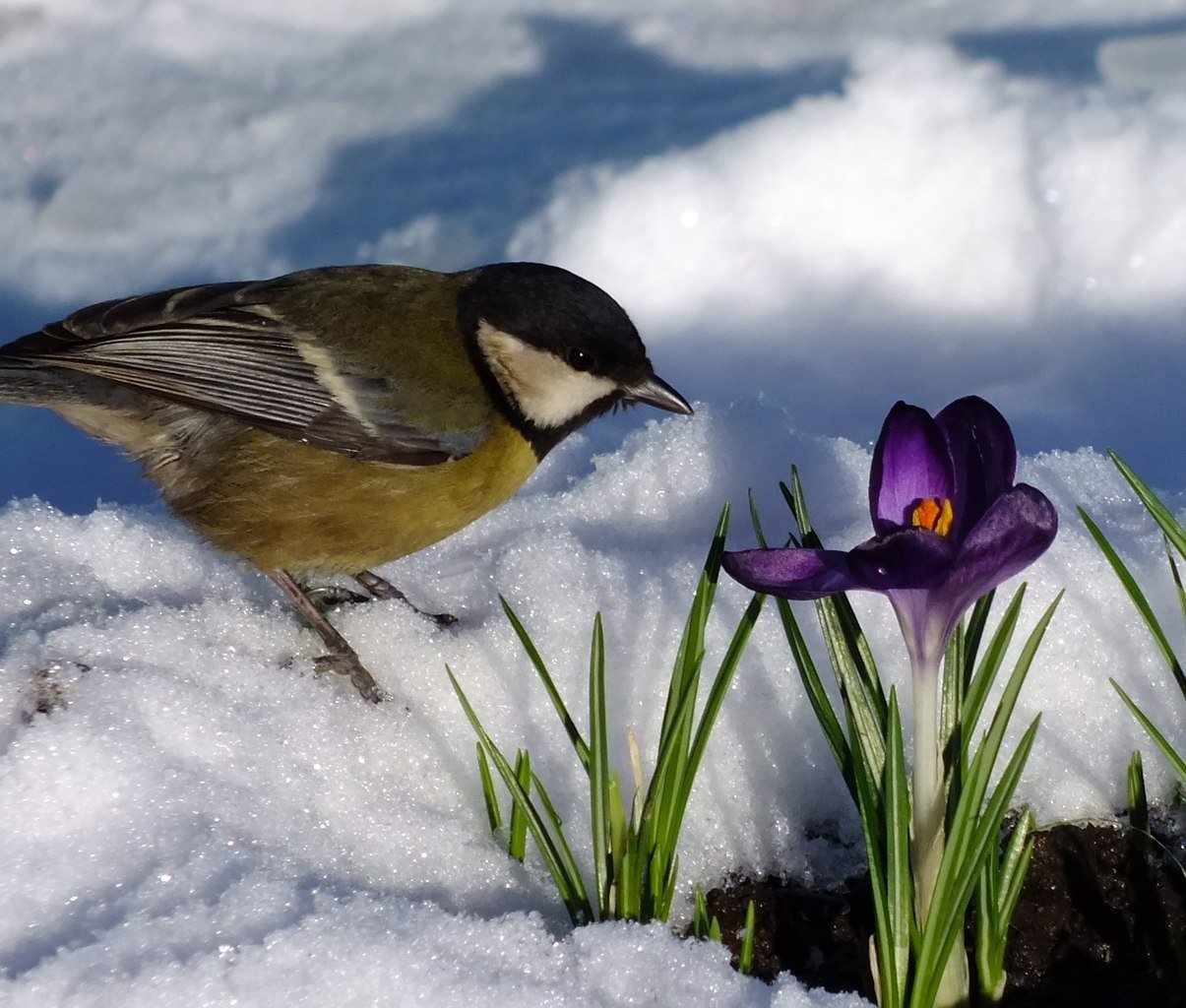 Ещё лежит снег, а зимующие птицы почувствовали приближение весны.
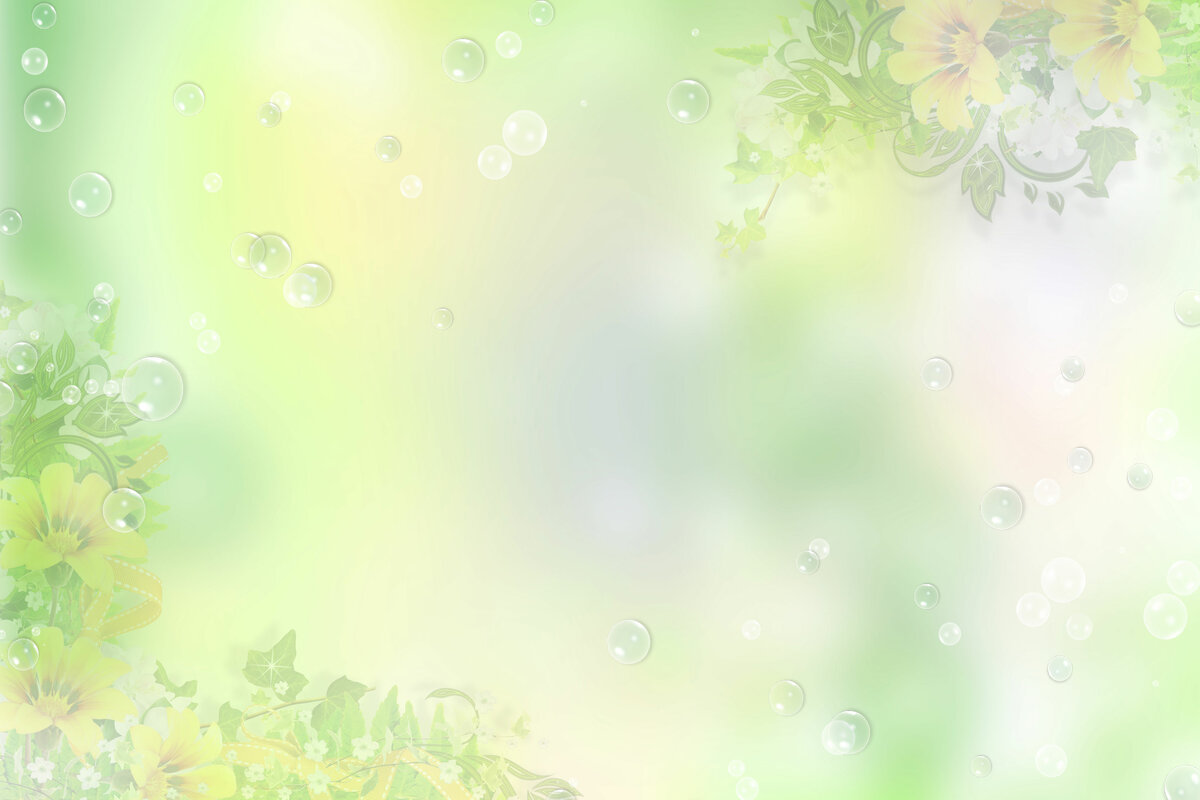 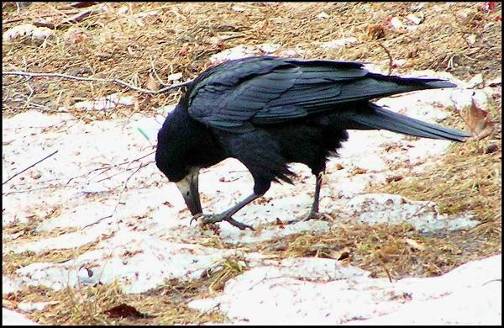 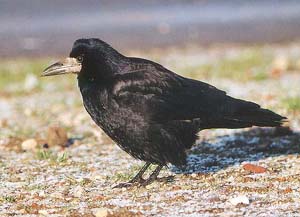 Грачи  прилетают 
раньше других птиц.
Считается, что  с их
прилёта и начинается 
у нас весна.
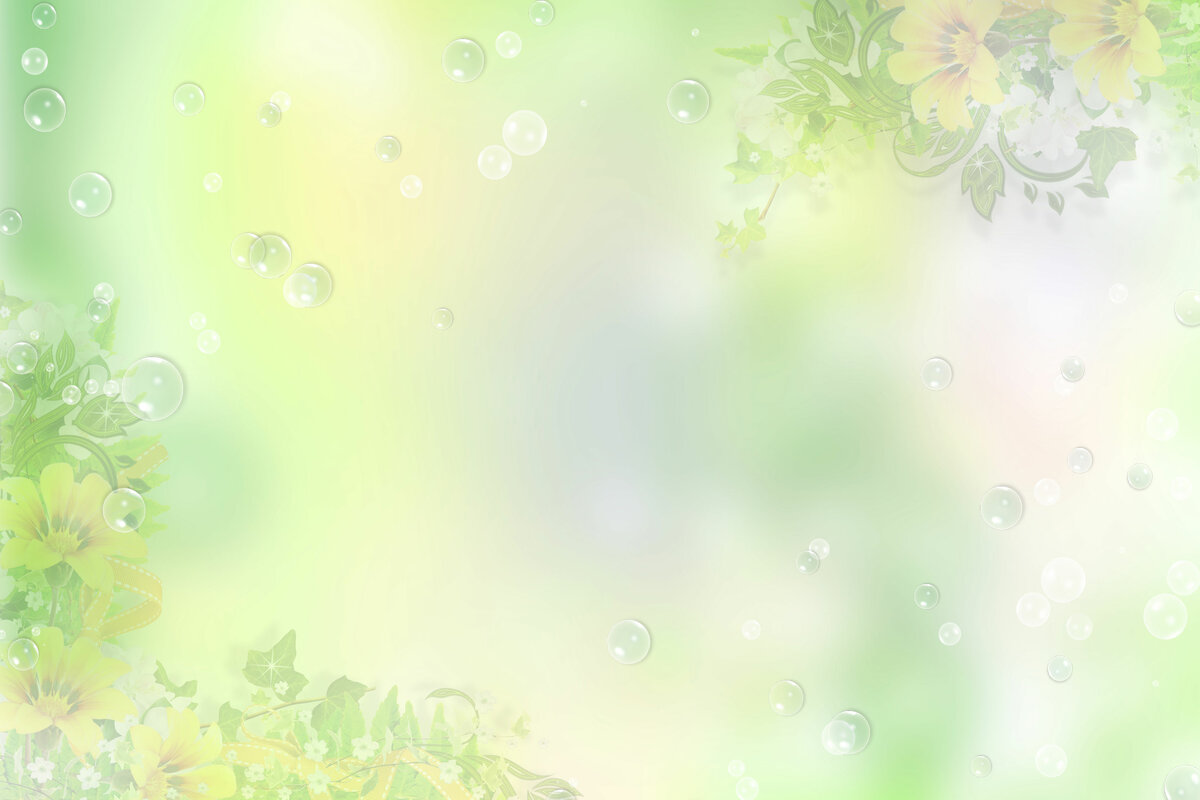 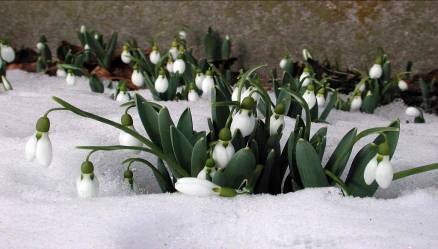 Первые весенние цветы.
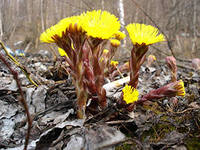 Весной пробуждается и оживает каждый кустик, дерево и травинка.
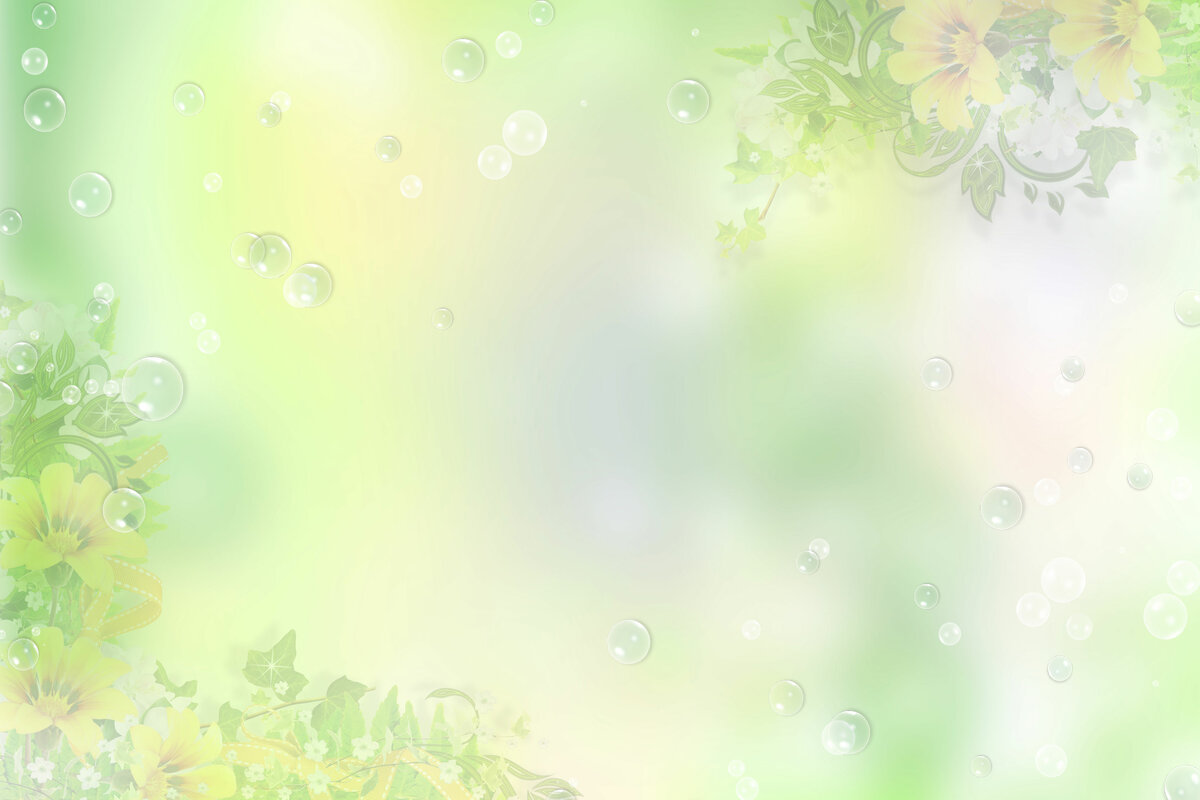 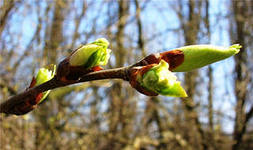 От корней вверх начинают подниматься весенние соки  и на деревьях начинают набухать почки.
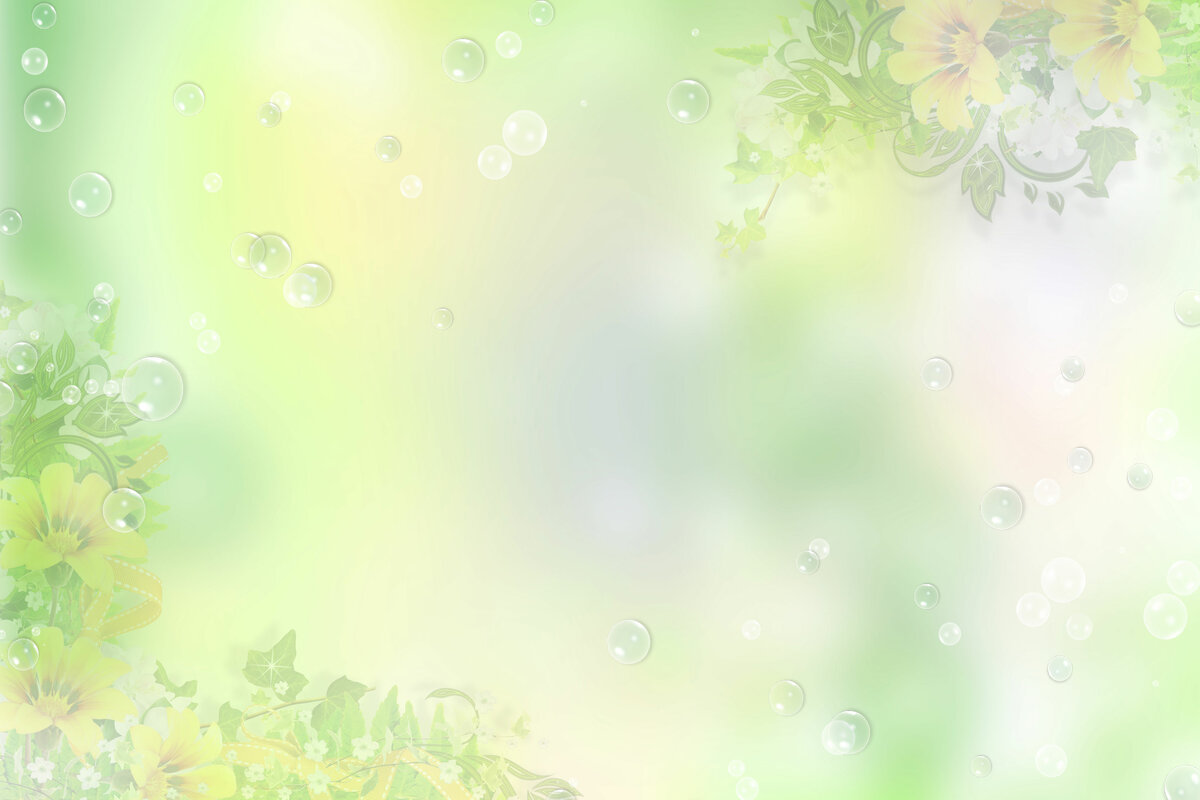 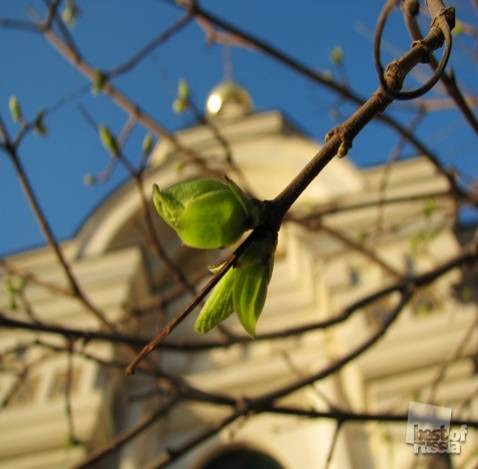 Появляются первые клейкие                           зелёные листочки.
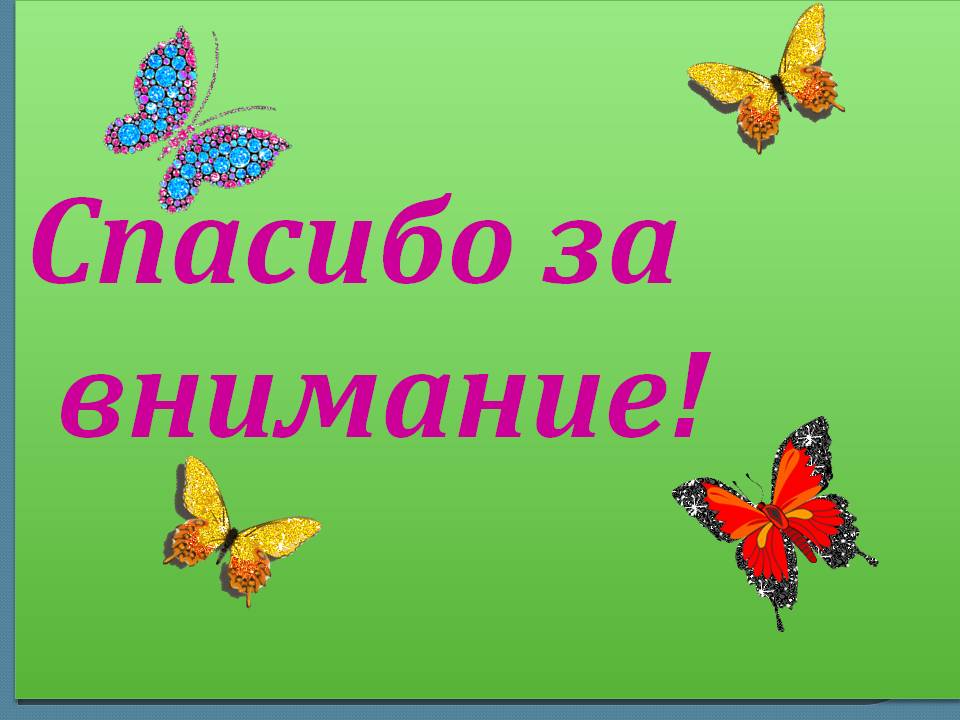 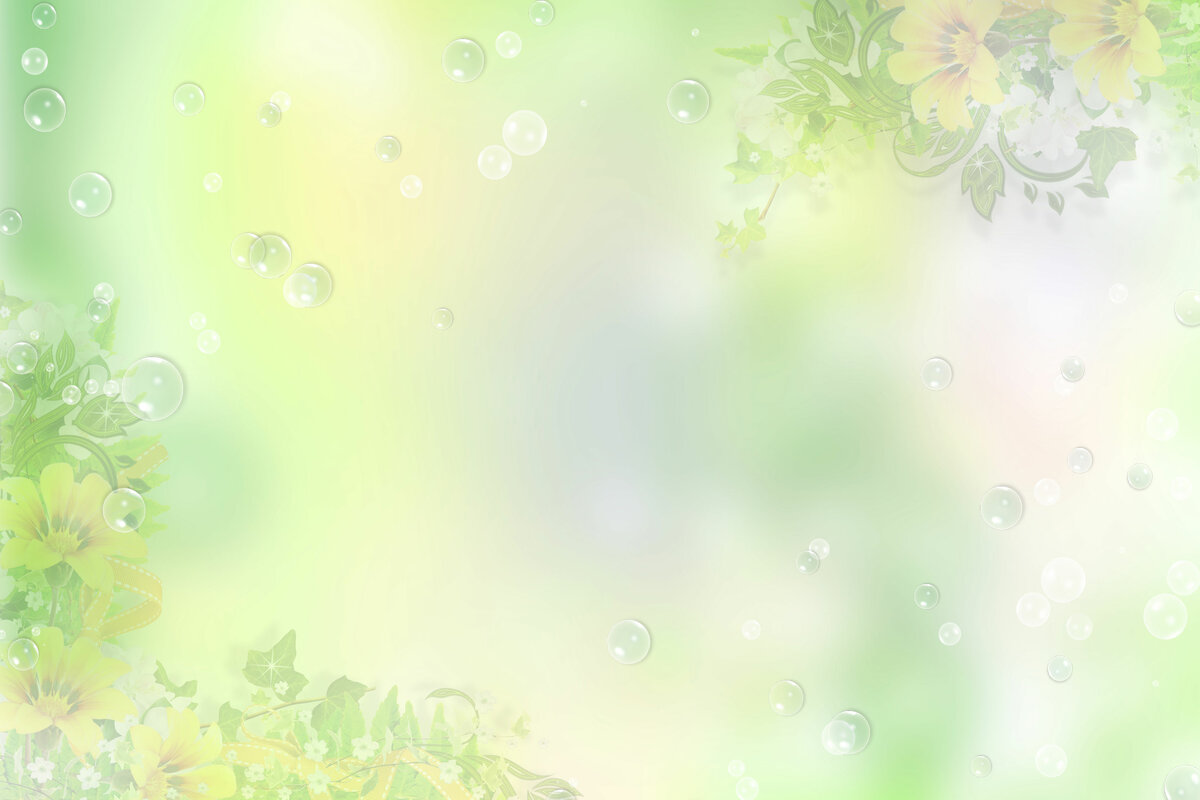